Gyógyszerészi Biológiai Tanszék TDK témák
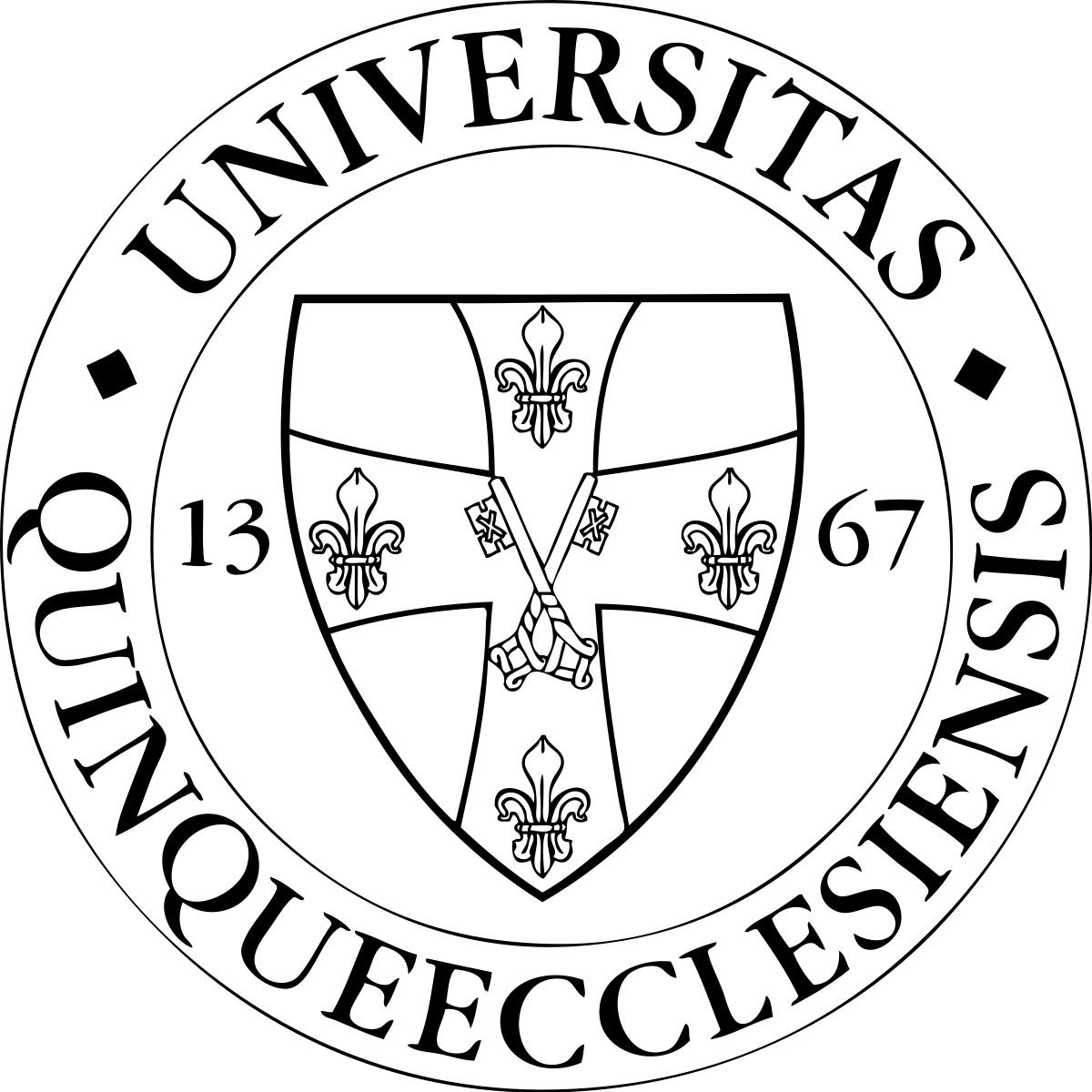 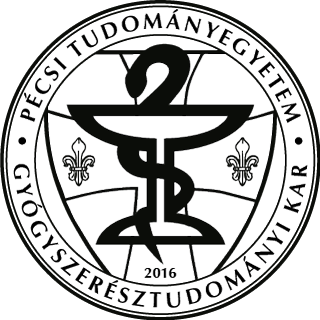 Jánosa Gergely
PTE Gyógyszerészi Biológiai Tanszék
2021
Gyógyszerészi Biológiai TanszékTDK témák
Az endometrium vastartalmának hatása a receptivitásra

Fraktalkin
Szabályozza a vasháztartást

Vasdeficiencia

Fraktalkin visszafordítja-e a vasdeficienciát
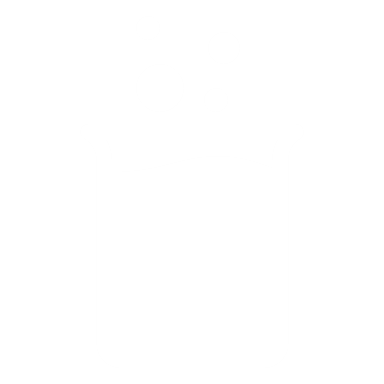 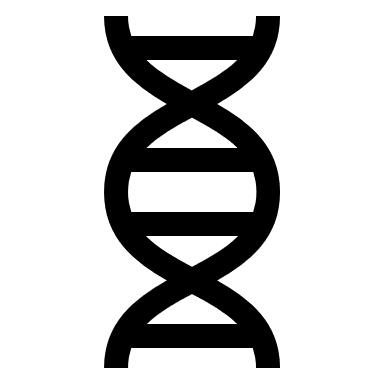 1. téma
2. téma
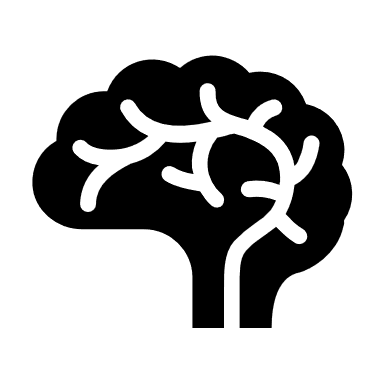 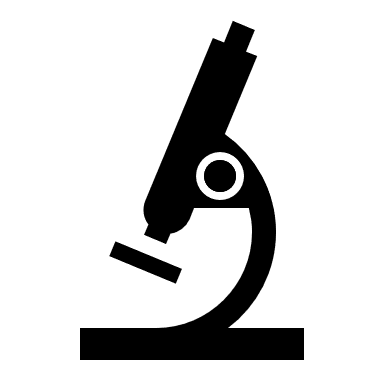 3. téma
4. téma
Gyógyszerészi Biológiai TanszékTDK témák
Az aktivált makrofágok hatása az endometrium receptivitásra 

THP-1 monocita sejt

Fraktalkin

Változik-e a receptivitás és a vasanyagcsere
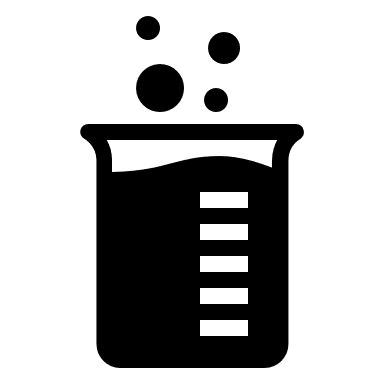 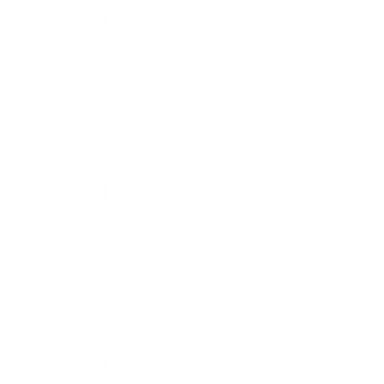 1. téma
2. téma
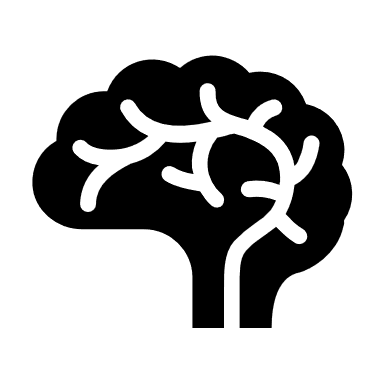 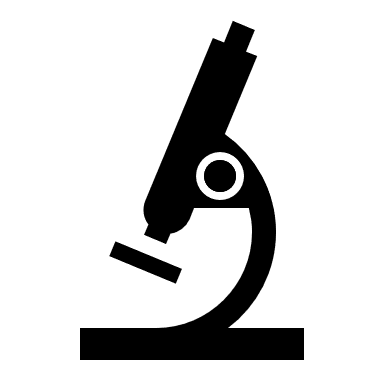 3. téma
4. téma
Gyógyszerészi Biológiai TanszékTDK témák
A D-vitamin selejtfehérje válaszra (unfolded protein response) gyakorolt hatása az idegrendszer vonatkozásában

UPR

Vasanyagcsere vizsgálata

D-vitamin védő hatás?
Elő- és utókezelés
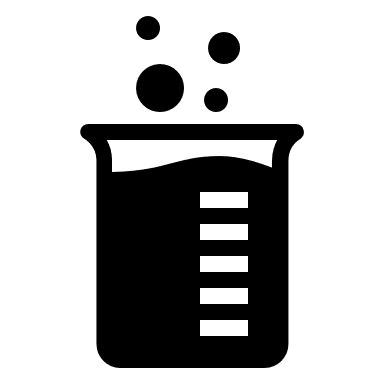 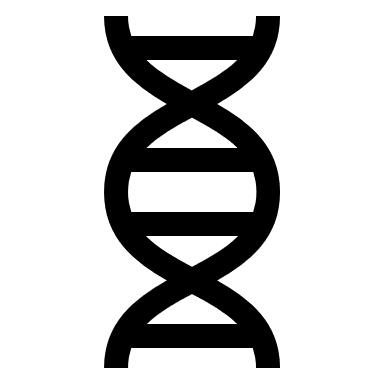 1. téma
2. téma
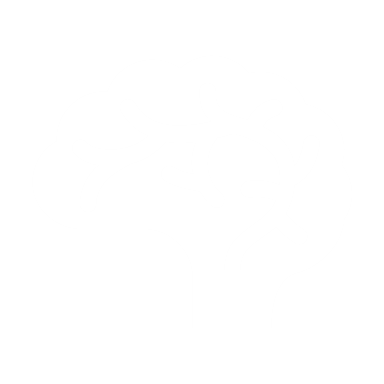 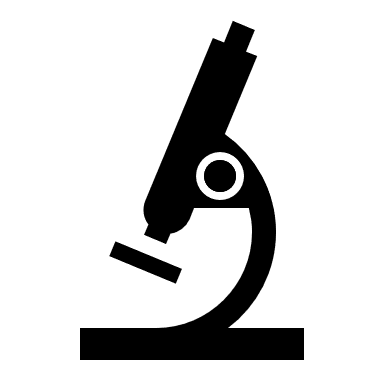 3. téma
4. téma
Gyógyszerészi Biológiai TanszékTDK témák
Karotinoidok hatásának vizsgálata glutamát-indukált neurotoxicitási sejtkultúrás modell felhasználásával

Neuroblasztóma sejtek

Glutamát kezelés
Indukált neurotoxicitás

Lutein, zeaxantin → védő hatás?
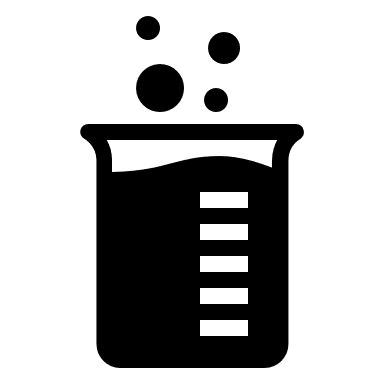 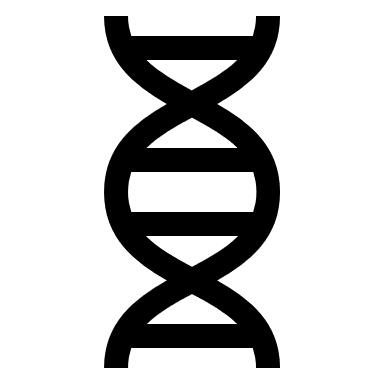 1. téma
2. téma
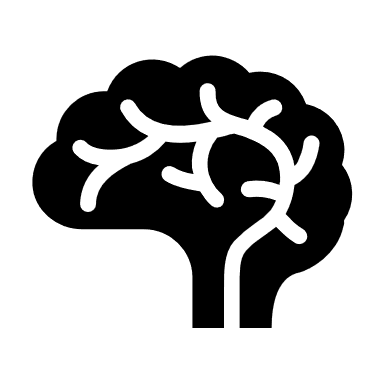 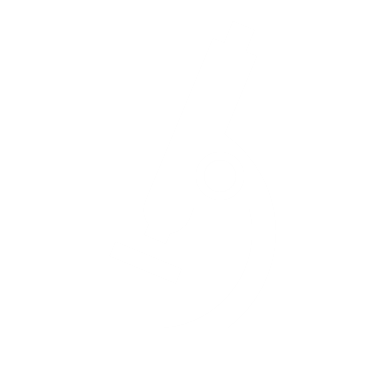 3. téma
4. téma
Gyógyszerészi Biológiai TanszékTDK témák
Jövőbeli tervek/témák

Trophoblast sejtek 3D-s sejtkultúrás vizsgálata
Vasdeficiencia → implantációs gének?

Az IVF-ben résztvevő betegek fraktalkin szintmérése és összefüggése más laboratóriumi paraméterekkel

2022
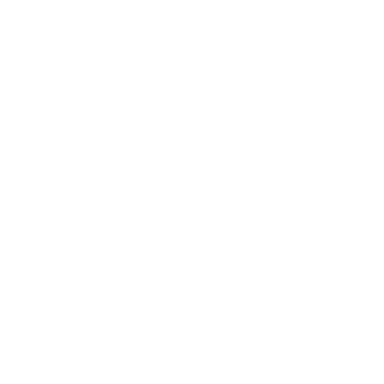 ?. téma
Köszönöm a figyelmet!
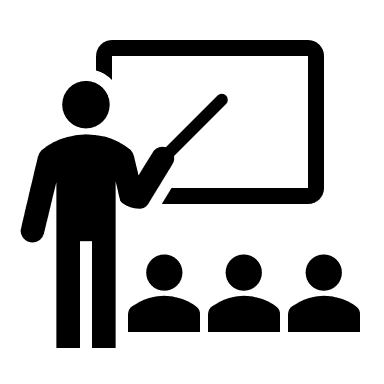 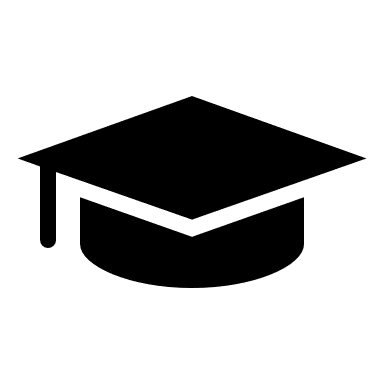 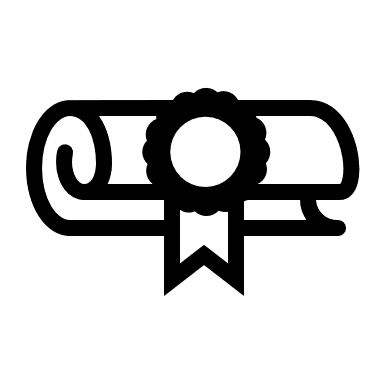